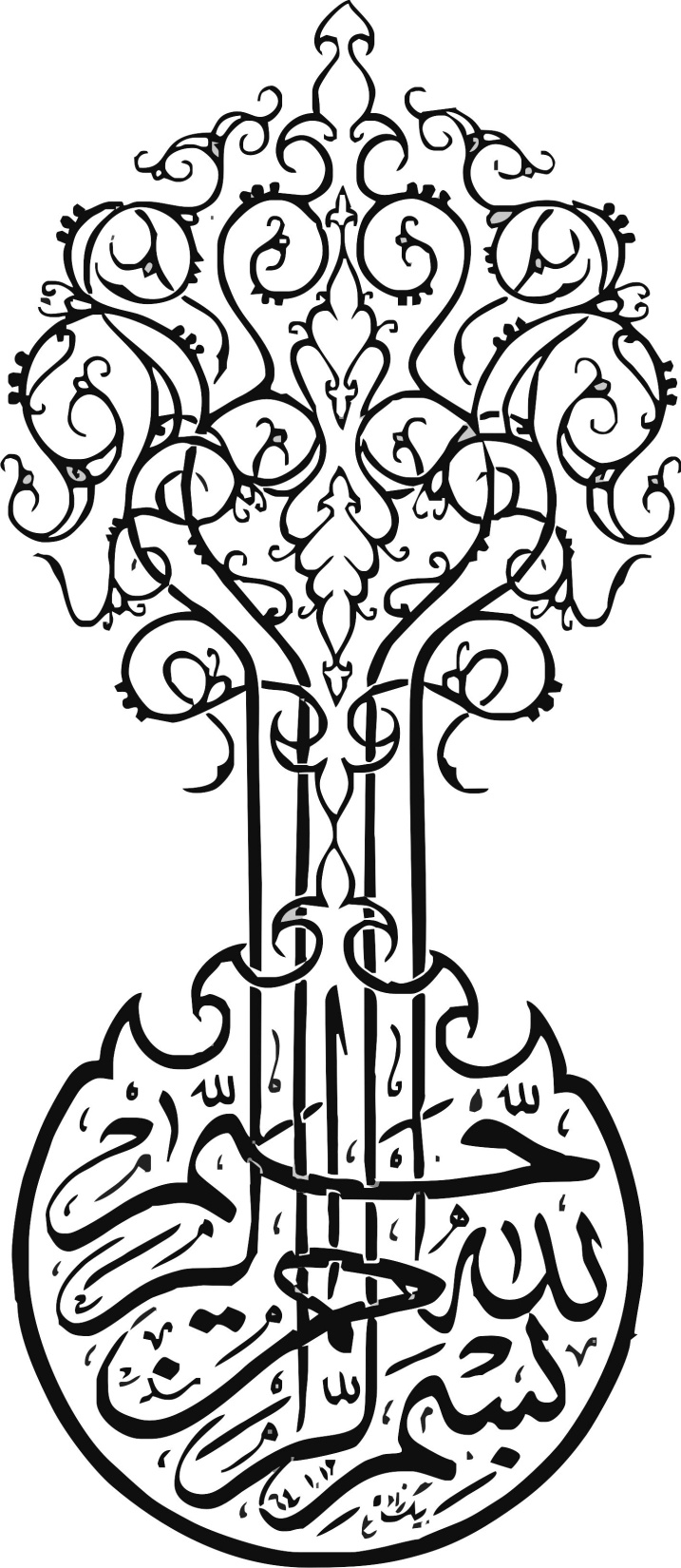 1
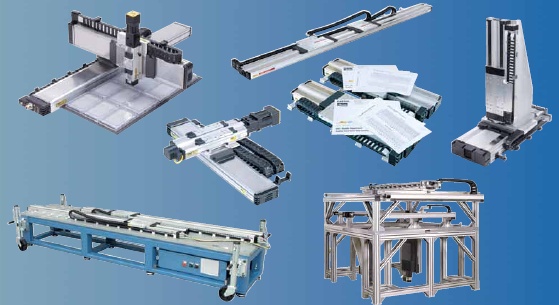 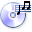 Linear Motors
استاد:جناب آقای دکترهاشم نیا
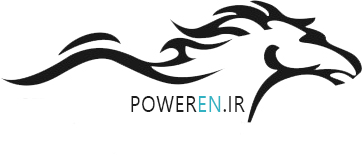 گردآوری:زهدی
2
تاریخچه
موتورهای خطی بیش از صد و پنجاه سال است که مطرح شده است. 
اولین موتور خطی در سال 1841 در تاریخ ثبت شده است. 
اولین موتور القایی خطی (LIM) در سال 1890 به ثبت رسید 
اولین قطار مسافری با محرکه LIM در سال 1923 در شهر نیویورک به کار افتاد.
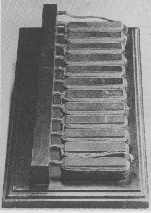 First picture of a
linear motor (Mr. Wheatstone 1845)
3
PowerEn.ir
مقدمه
درسیستم ها و ماشین آلات صنعتی روش های متعددی برای ایجاد حرکت خطی وجود دارد که مهمترین آنها عبارتند از :
 تبدیل حرکت دورانی موتورهای دوار به حرکت خطی با استفاده از مبدل های مکانیکی
 استفاده از سیستم های هیدرولیکی
 استفاده از سیستم های پنومـاتیکی 
 موتور های خطی
یك موتور خطي در واقع يك موتور الكتريكی است كه استاتورش غير استوانه شده است تا به جای اينكه يك گشتاور چرخشی توليد كند، يك نيروی خطی در راستای طول استاتور ايجاد كند.
4
ساختمان اساسی موتورهای خطی
یک موتور خطی می تواند ار ایده تغییر شکل خاص در یک موتور گردان معمولی حاصل شود
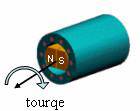 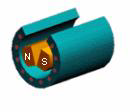 برش یک موتور دوار در امتداد محور چرخش خودش
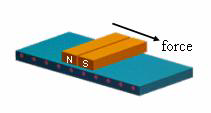 نمای مسطح
نتیجه: موتور خطی که به جای گشتاور تولید نیروی خطی میکند
5
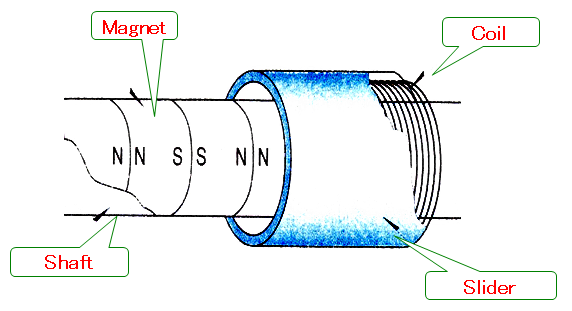 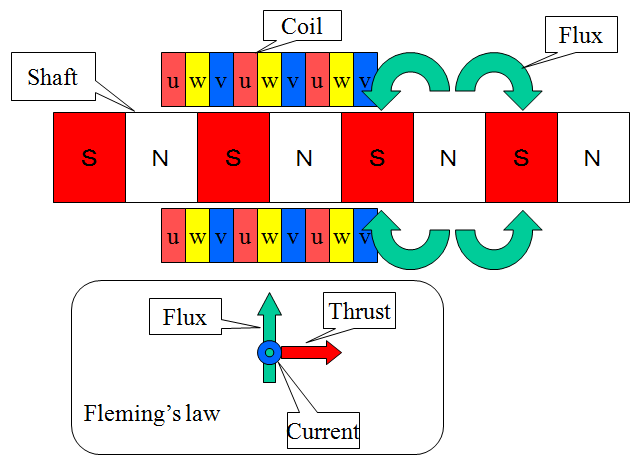 6
مقایسه موتورهای خطی و دوار
7
اجزاء موتور خطی
Linear guide
Linear encoder
Table
Magnet shaft
Shaft holder
Moving part (coil)
Cables for moving part
Cables for encoder
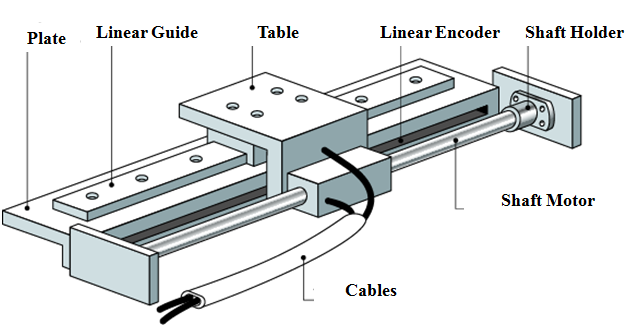 8
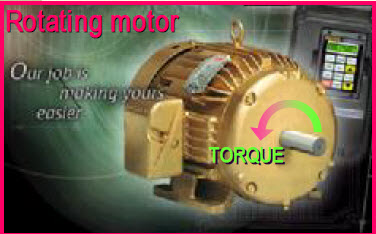 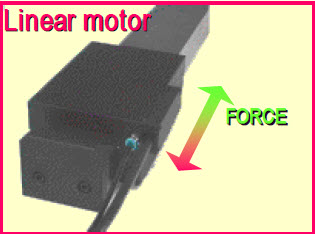 Angular velocity   ω    radian / sec                Linear velocity   V   m / sec

Torque  Τ   N.m                                           Force   F    N

Controling the torque                                  Controling the forces

T=Kt * I                                                        F=Kf * I
where:
Kt = torque constant                                     kf= force constant
9
Slider moveable part
Rotor moveable part
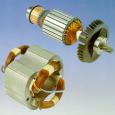 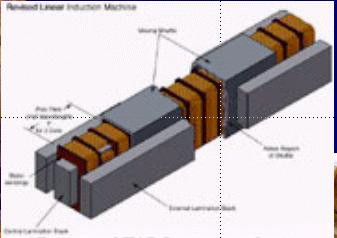 Stator fixed part
10
موتورهای خطی به انواع مختلفی قابل تقسيم هستند:
موتورهای القايی خطی
 موتورهای سنكرون خطی  با مغناطیس دائم PMLSM
موتور خطی Dc 
 موتورهای پله ای خط
موتور القائی دوار
1_ موتورهای القائی خطی:
ساختار هندسی موتورهای القائی خطی:
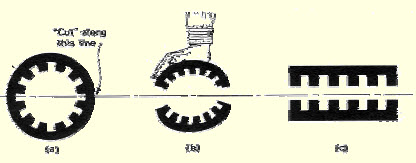 11
ساختار هندسی موتورهای القائی خطی
با بازكردن موتوركليه مشخصه های كاری، طراحی، و خصوصيات مداری و مغناطيسی موتورتغيير می كند. که ميتوان به موارد زير اشاره كرد:
١. نيروی گردشی موتور دوار تبديل به نيروی رانشی در موتور خطی ميشود.
٢. فاصله هوائی بسيار زياد ميشود.
٣. اثر لبه يا اثر انتها خواهيم داشت.
۴. افزايش مقدار مقاومت موثر ثانويه در موتور خطی.
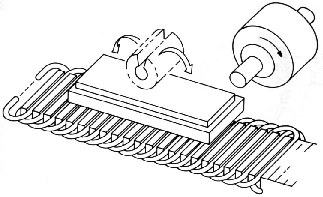 12
اصول کارکرد موتورهای خطی القایی
اولیه یک موتور القایی خطی از شبکه سه فاز تغذیه می شود وثانویه نیز یک سیم پیچی صفحه ای با هسته آهنی یا بدون هسته آهنی است.
    هریک از قسمتهای اولیه یا ثانویه میتواند نقش عضو ثابت یا استاتور را به خود بگیرد.دراینصورت قسمت دیگر عضو متحرک دیگر خواهد بود.
    اساس کار یک موتور خطی القایی میتوان با مقایسه آن با یک موتور گردان قفسه ای توجیه کرد.
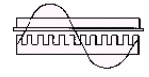 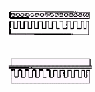 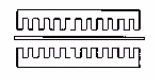 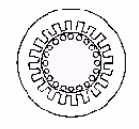 13
انواع موتور خطی القایی از نظر ساختار
نوع با اولیه کوتاه(قسمت متحرک سیم پیچی صفحه ای): 
    ازاین نوع موتور برای مسیرهای طولانی استفاده میکنند زیرا بکارگیری سیم پیچی سه فاز در طول یک مسیر بلند غیر اقتصادی است
2.  نوع ثانویه کوتاه(قسمت متحرک سیم پیچی سه فاز):
    ازاین نوع موتور برای مسیرهای کوتاه استفاده میکنند
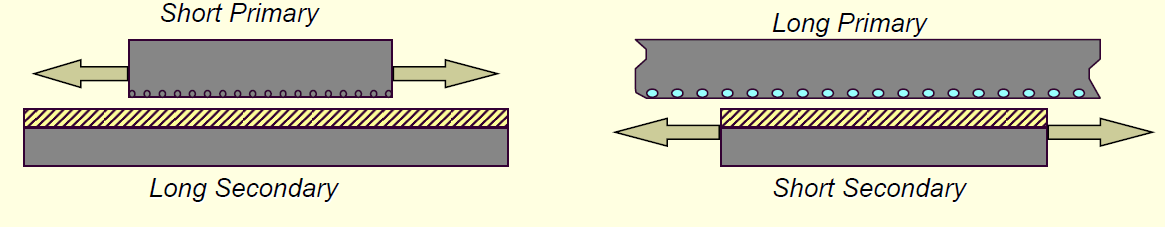 14
3. موتور با ثانویه از نوع ورقه ای بدون هسته آهنی: 
      این نوع موتور ارزان قیمت است بخاطر عدم وجود هسته آهنی ولی چون مدار مغناطیسی آن در محل فاصله هوایی باز است شکل میدان مغناطیسی در آن چندان منظم نیست در نتیجه مسیرهای جریان در ثانویه نیز در محلهای خاص میدان چندان متمرکز نمیگردد وموجب کاهش شدید نیروی رانش میشود
4.موتور با اولیه دوبل:
     این موتور ضعفهای موتور قبلی راجبران میکند
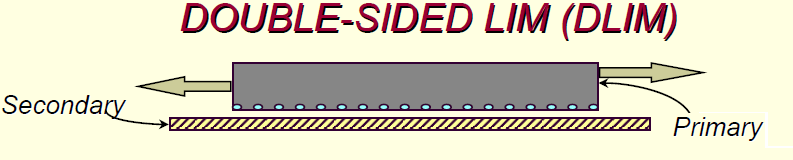 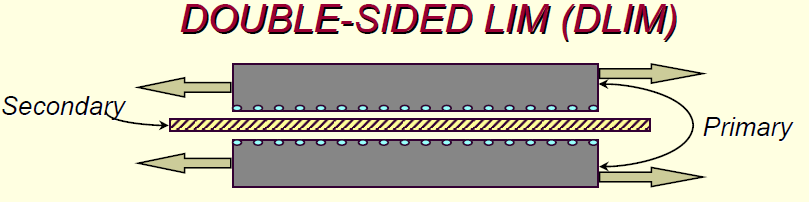 15
End effect
اثر انتهايي ، End effect
    تفاوت اصلی بين موتور خطی و موتور دورانی در اثر انتهايی آنها می باشد. حركت چرخشی در موتور دورانی، اثر انتهايی ندارد در صورتي كه  بطور مشخص يك محرك خطی در جهت حركت خود ، دو انتها دارد. اثر انتهايی باعث 
    بروز پديده پيچيده ای است كه شامل نيروی پله ای قابل ملاحظه ای ناشی از تغييرات  رلوكتانس و تغيير شكل ميدان  مغناطيسی در سرعت زياد ميگردد، که باعث میشود تولید رانش رو به عقب و در نتیجه کاهش سرعت میشود
    در نتيجه در طراحی موتور خطی و الگوريتم كنترلی درايو موتور ، بايد اين اثرات                لحاظ  شوند به خصوص زمانی كه حركتهای سريع و دقيق در نظر می باشد .
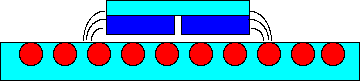 16
End effect اثر انتهايی ،
17
سرعت سنكرون
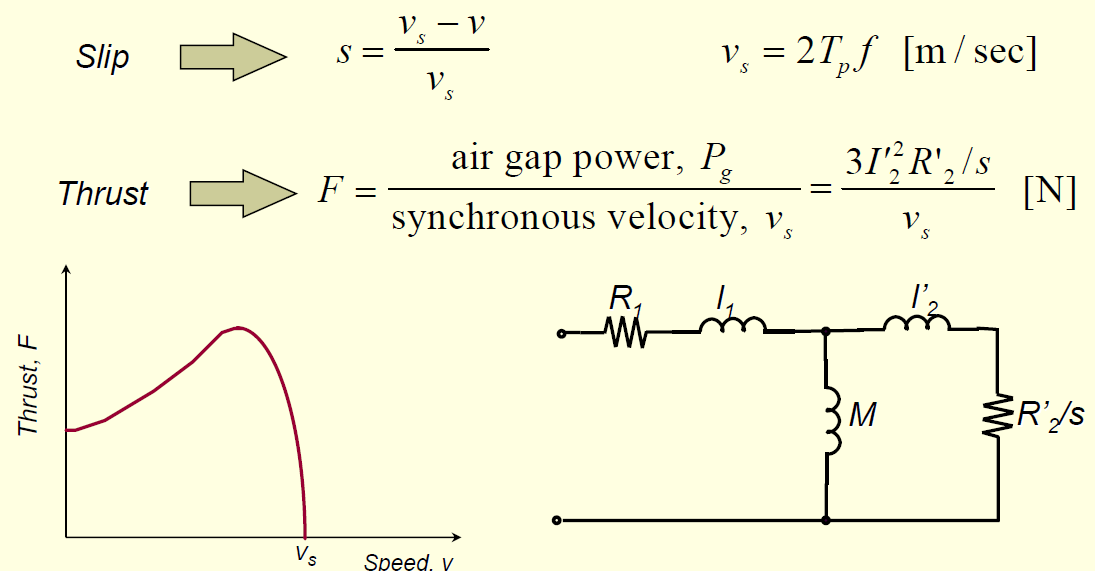 18
2_موتورهای سنكرون خطی با مغناطیس دائم
19
20
Brushless Dc 3_ موتور خطی
اين نوع موتور شامل 2 قسمت می باشد، يك قسمت حاوی مغناطيسهايی است كه به  صورت متوالی با قطبهای متناوب بر روی يك پايه از فلز فرو مغناطيس جهت توليد ميدان مغناطيسی دائم قرار گرفته اند. ديگری ، تركيب كويلهای چند فاز كه روی يك مجموعه ورق مغناطيسی (هسته آهنی) يا (Epoxy  Coil )  پيچيده شده اند و با انتقال جريان توليد نيرو می نمايد.
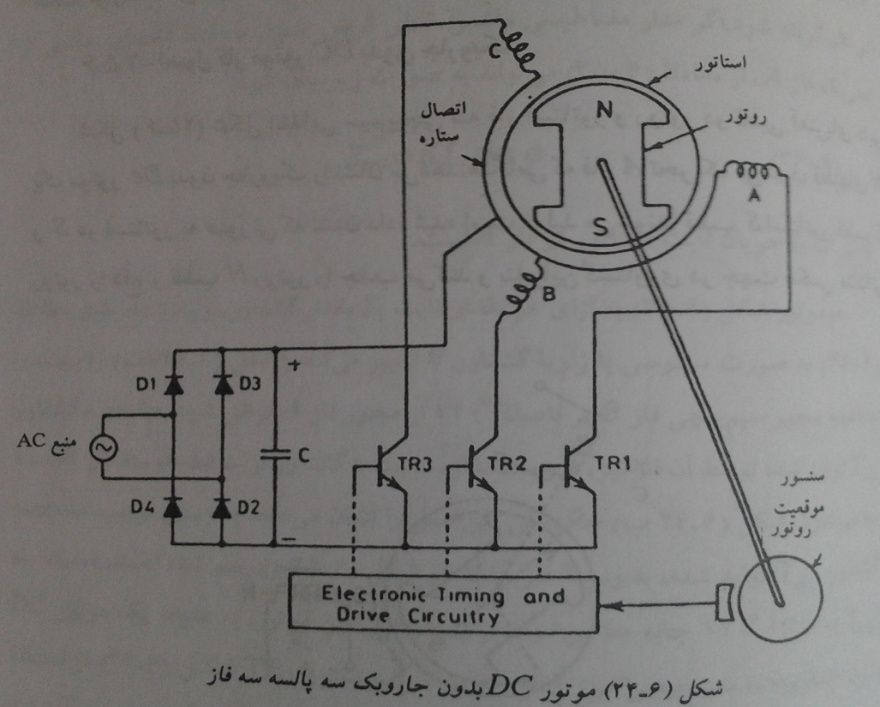 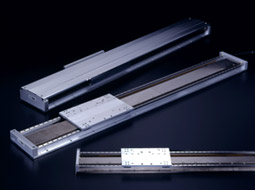 21
DC انواع  موتورهایخطی
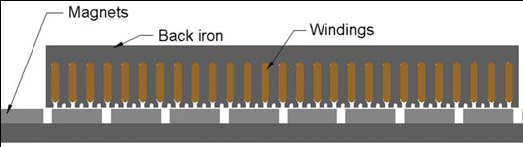 Iron core 


Ironless


slotless
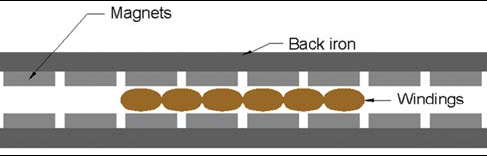 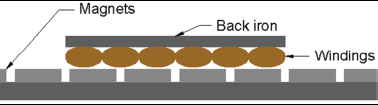 22
4- موتور پله ای
استاتور اين مدل شامل صفحات فرومغناطيس دندانه دار می باشد و قسمت متحـرك از 
 كويلهای چند فاز پيچيده شده به دور مجموعه ايی از ورقه های فرومغناطيس دندانه دار 
 ديگر تشكيل شده است. به دليل تغـييرات رلوكـتانس حاصل از تركيب دنـدانه های دو 
 قسمـت نقـاط پايدار متناوبی حاصل مي گـردد. جريان عبوری از سيم پيچها با تغيير از 
 يك نقطه پايدار به نقطه پايدار بعدی تغيير می كند (توسط درايو). البته اگر اين جريان 
بصورت خطی كنترل شود ، حركت با موقعيت يابی دقيق تر را به ما می دهد.
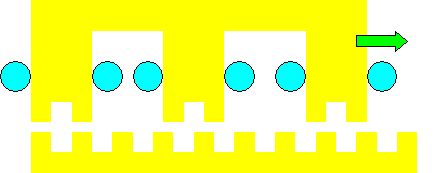 23
مزایا موتورهای خطی
آرام، بدون اصطکاک در طول حرکت
وزن سبک و جمع و جور با توجه به بدون هسته
ساختار ساده ودقت بالا(nm0.14)
سرعت عملکرد بالا
سرعت تقریبا یکنواخت 
می تواند در محیط های قوی مانند در زیر آب و در خلاء مورد استفاده قرار گیرد
طول عمر بالا
عملیات تعمیر و نگهداری کم
تکرارپذیری بالا
24
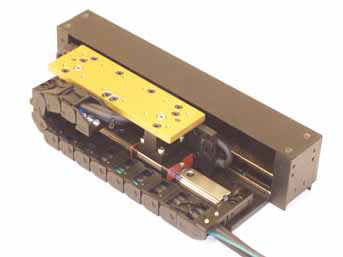 معایب موتورهای خطی
قیمت بالا:
    دلایل:
حجم تولید کم (نسبت به تقاضا)
قیمت زیاد آهن ربا
وجود درایور ها و 
     نرم افزار های کنترلی گران
 افزایش هزینه با طول
$3529 
Trilogy T1S Ironless linear motor
110V
Single bearing rail
12’’ travel
Peak Velocity = 7 m/s
Resolution = 5μm
25
کاربردها
حمل و نقل (قطار)
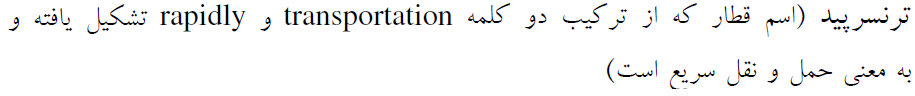 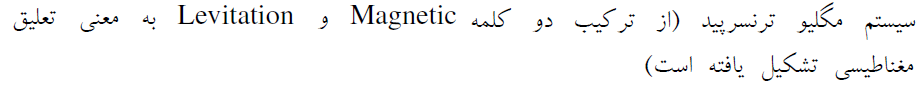 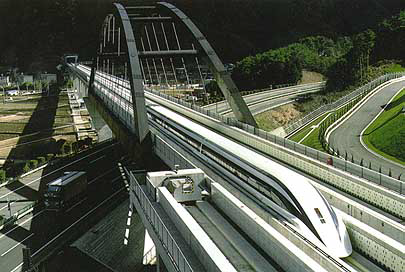 Japan: Linear Chuo Shinkansen
26
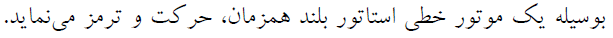 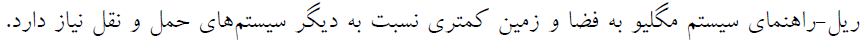 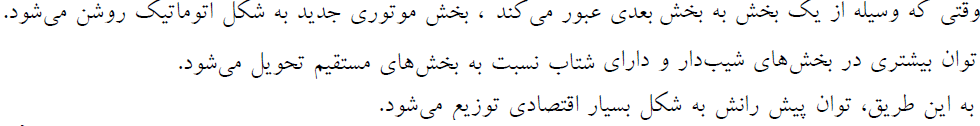 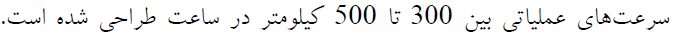 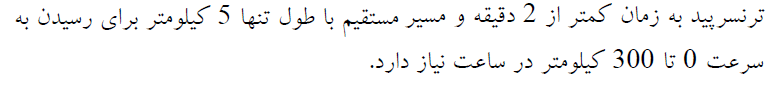 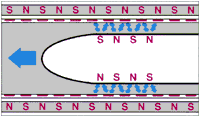 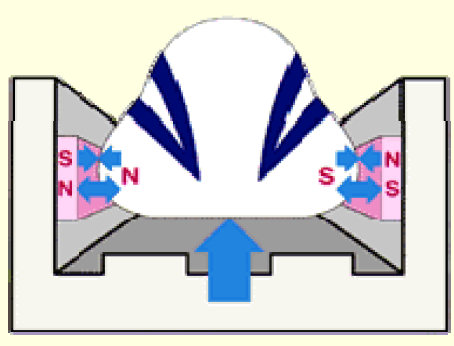 27
موتورهای خطی کوچک
• ماشین آلات نساجی• ماشین آلات بسته بندی• ماشین آلات حمل و نقل• برنامه ربات• آزمایشگاه اتوماسیون• و غیره ...
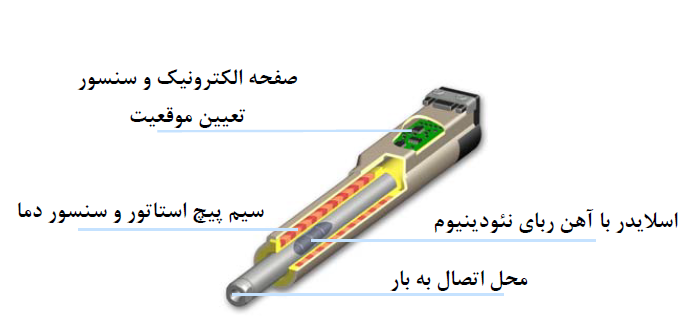 28
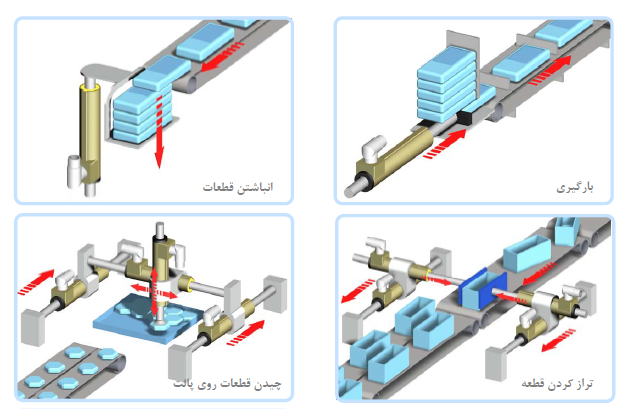 29
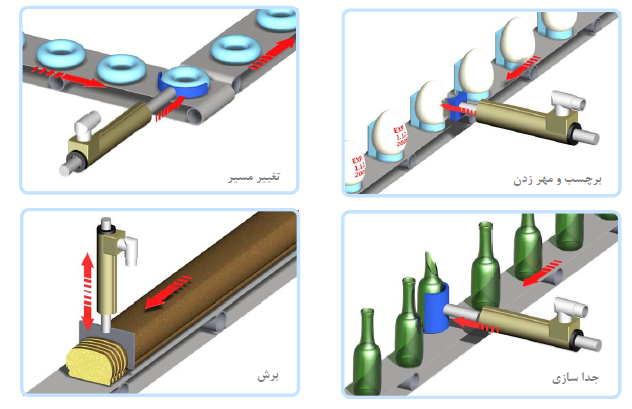 30
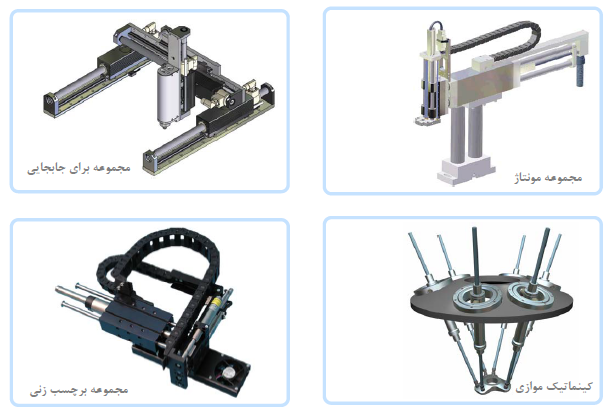 31
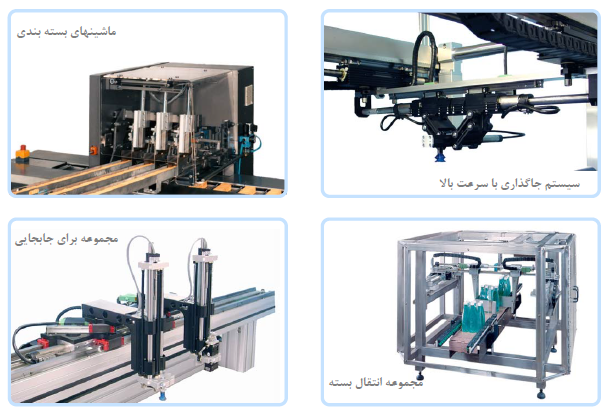 32
پمپ:
    این پمپها اساسا برای جابجا کردن فلزات مذاب با دمای زیاد مانند سدیم آلیاژسدیم پتاسیم که در تاسیسات ر اکتورهای هسته ای به عنوان ماده انتقال حرارت به کار میروند،ساخته می شوند.بازده این نوع موتور بسبتا کم میباشد .قدرت مکانیکی این ماشینها برابر است با حاصلضرب نیرو و سرعت معادل آن.چون شرایط کاری این موتور در دمای بالاست در نتیجه مشکلی عایقی دارد
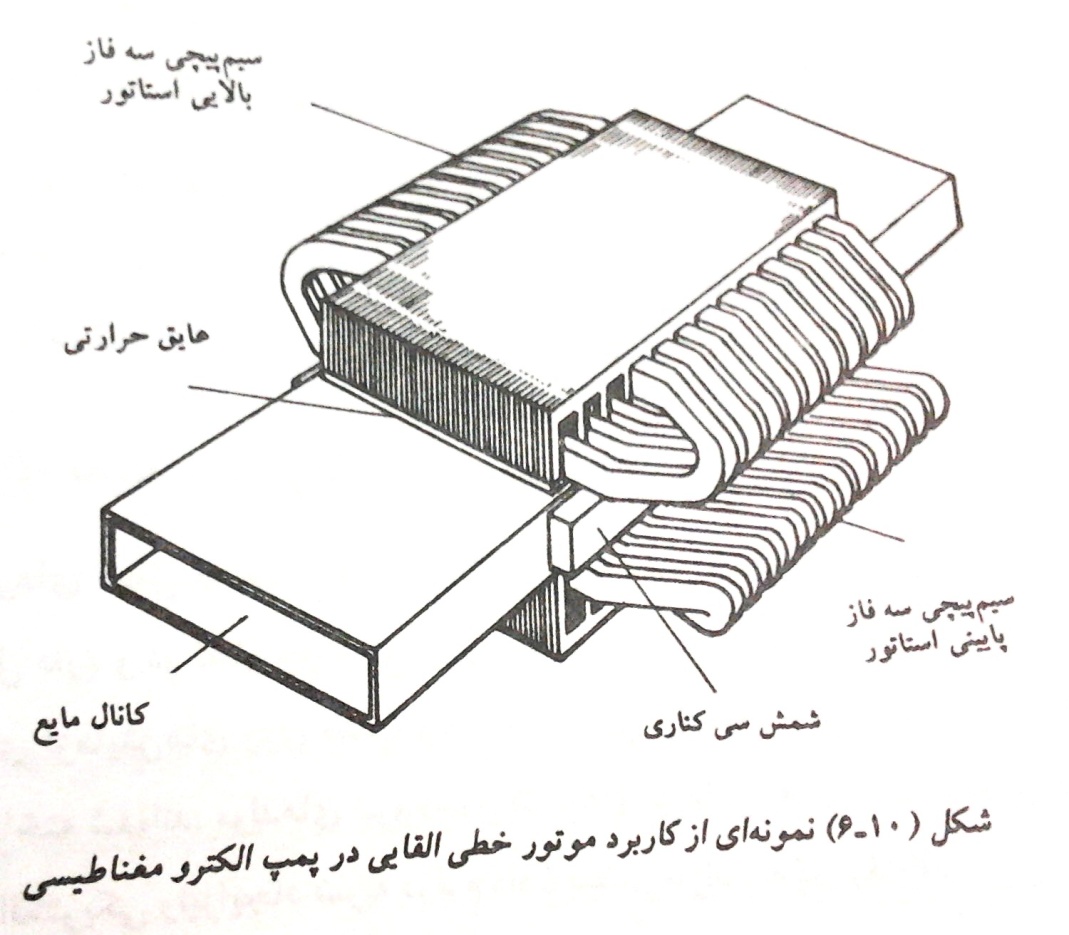 33
جرثقیل های هوایی یا آسانسورها(ریل دار):
در این نوع جرثقیل ها یک اولیه یک طرفه 
یا دوطرفه در هر یک دو انهای عرضی قسمت 
متحرک که روی ریل حرکت میکند قرار 
می گیرد،و خود ریل نقش ثانو یه را بازی میکند 
میزان کشش افقی توسط ولتاژکنترل میشود.
این موتورها تا سرعت 2 متر در ثانیه حرکت 
میکنند.توان ظاهری معادل 5 تا 10 ولت آمپر
برای تولید یک تیوتن نیروی کشش لازم است
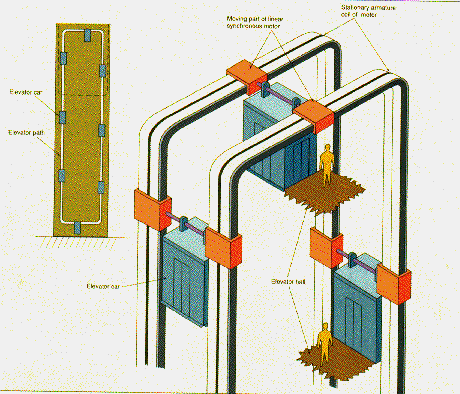 34
منابع:1. کتاب ماشینهای الکترکی مخصوص       تالیف دکتر فیضی2. مقالات مرتبط با ماشینهای خطی3. مقالات و جزوات اینترنتی
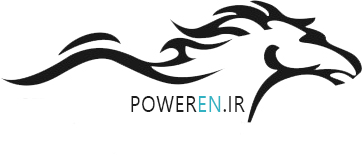 35